독도영토학
간도는 왜 우리 영토인가?
22034781 이하늘
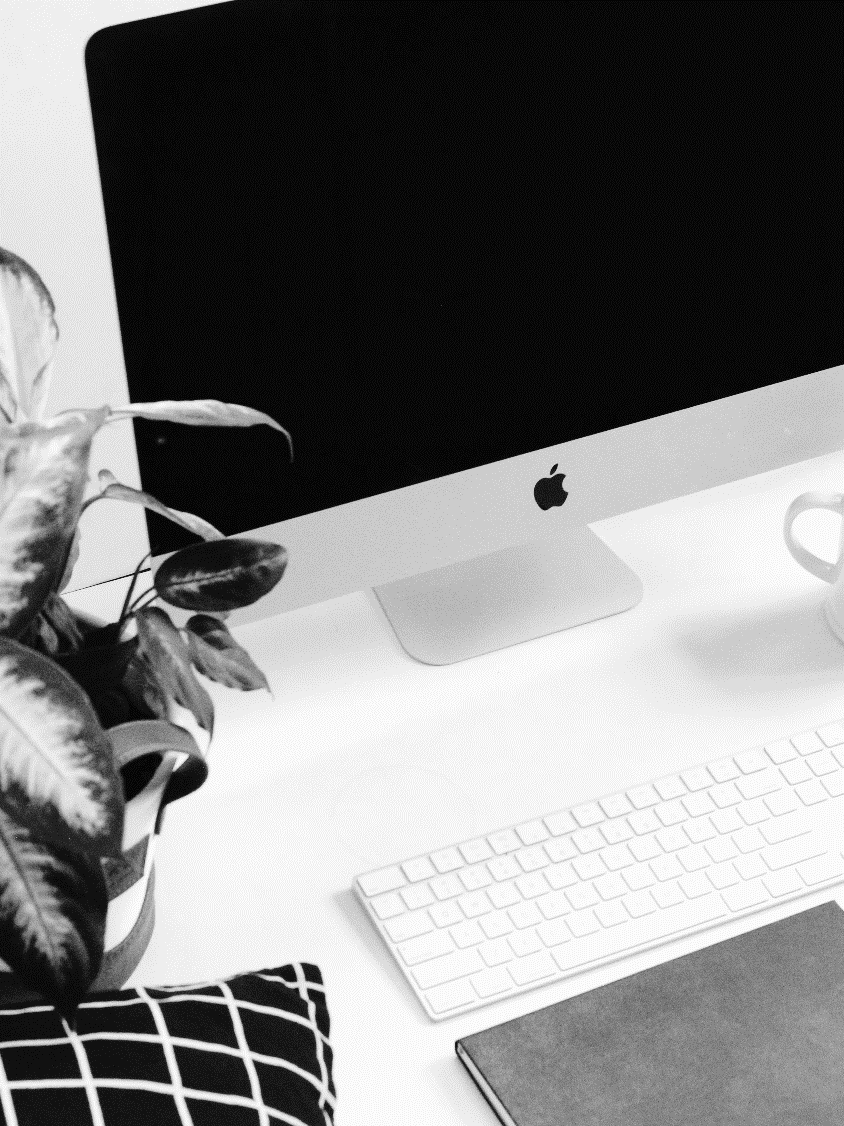 차례

간도란?

백두산정계비

간도의 역사

간도협약

조중 변계 조약

간도가 우리 영토인 이유

마무리 영상
00
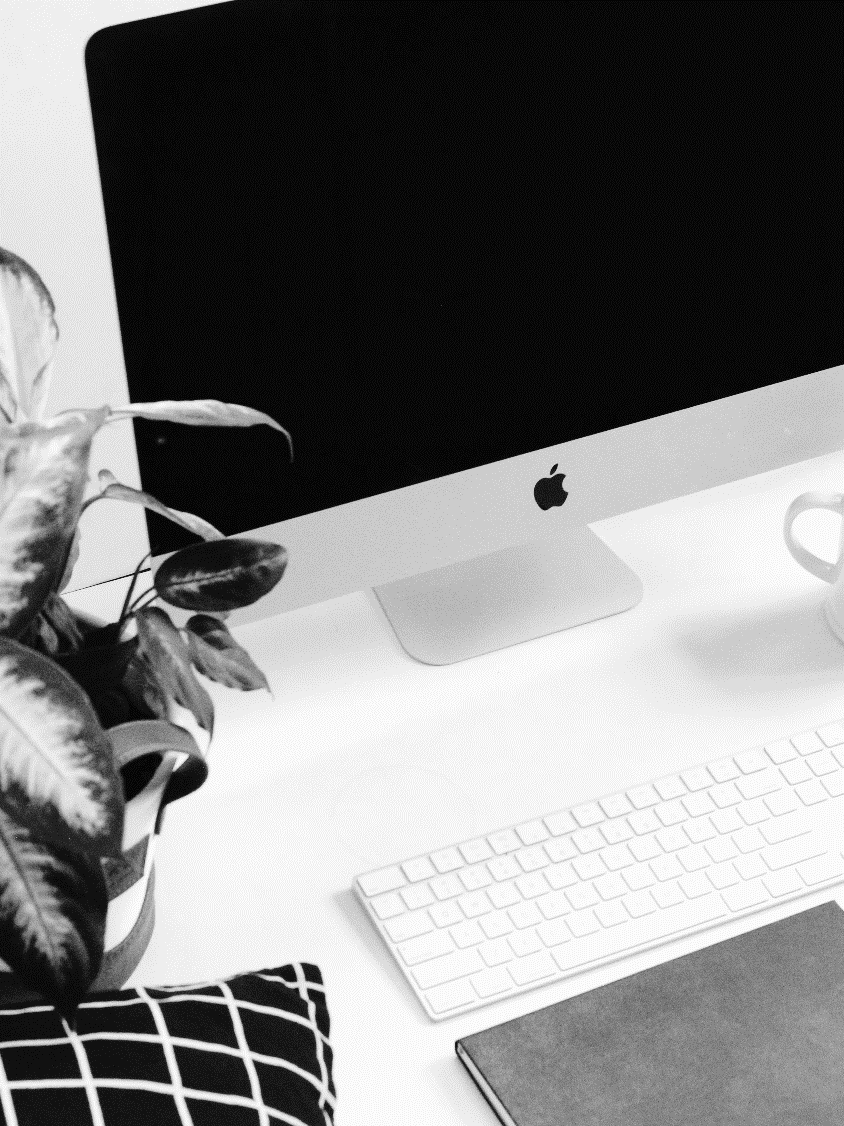 Part 1
간도란?
01
간도 범위
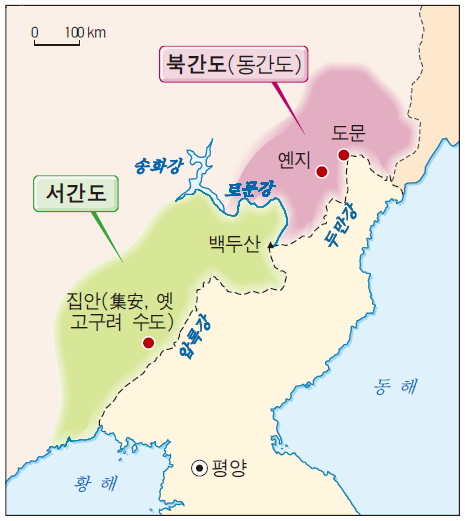 압록강 북쪽 서간도
두만강 북쪽 북간도 (동간도)
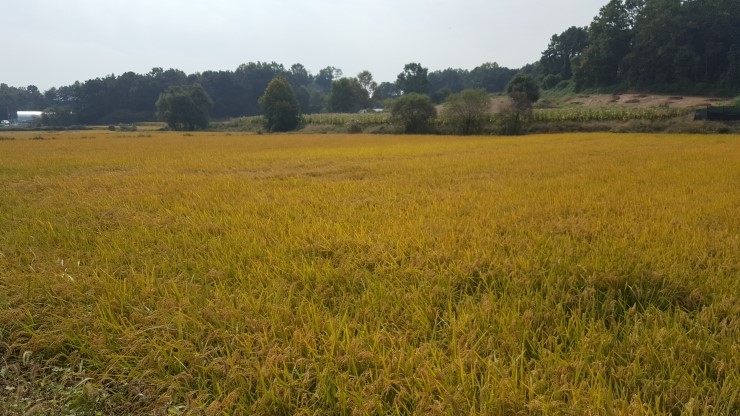 한민족 최초 벼농사
간도 유래
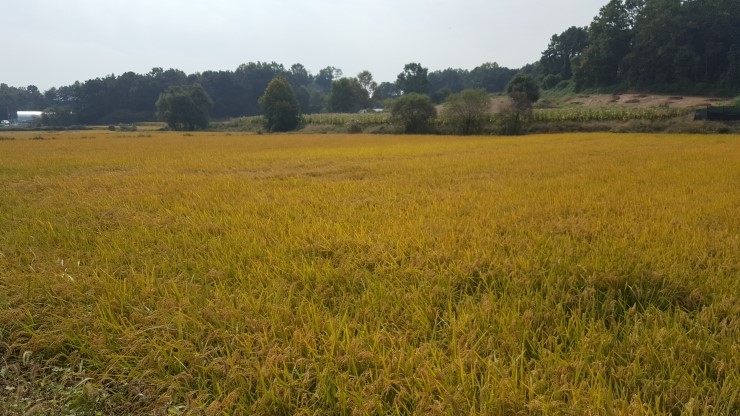 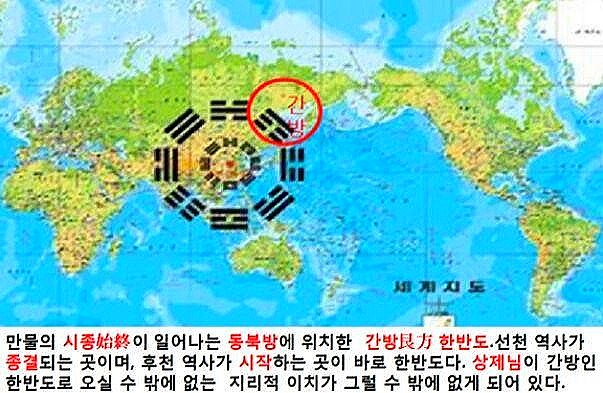 새로 개간한 땅
정북 정동사이 간방의 땅
간도
멸망
거란
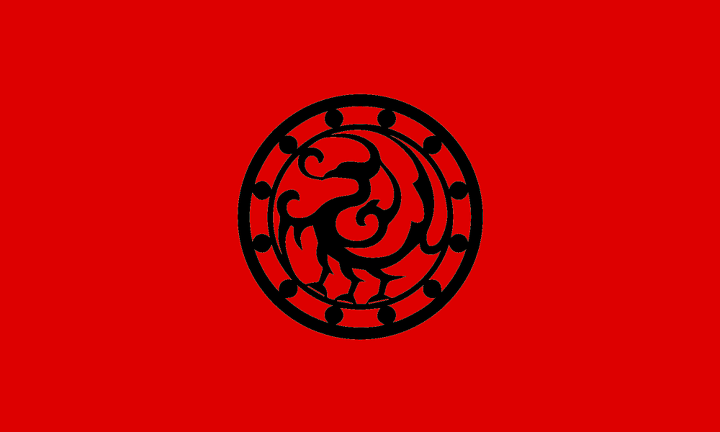 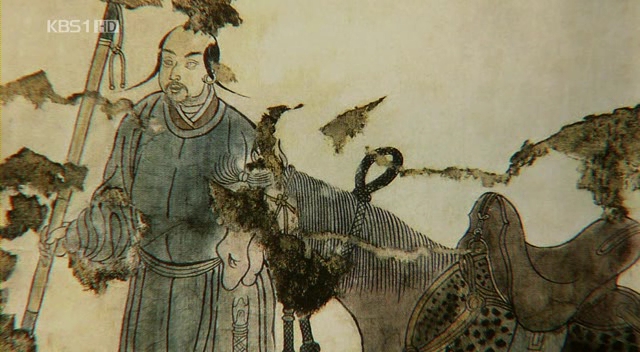 공격
고구려 발해 영토

한민족 영토
요(거란)의 땅

17세기 이후 청의 땅
봉금지대
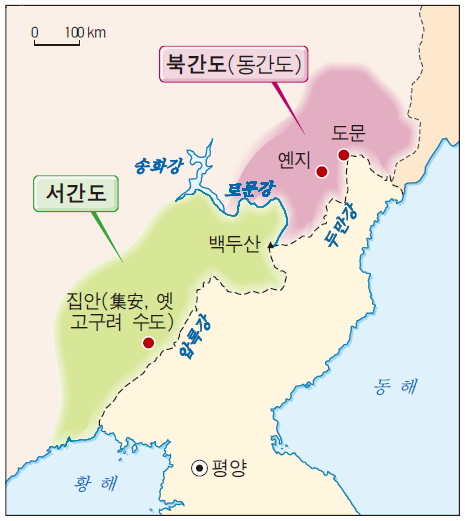 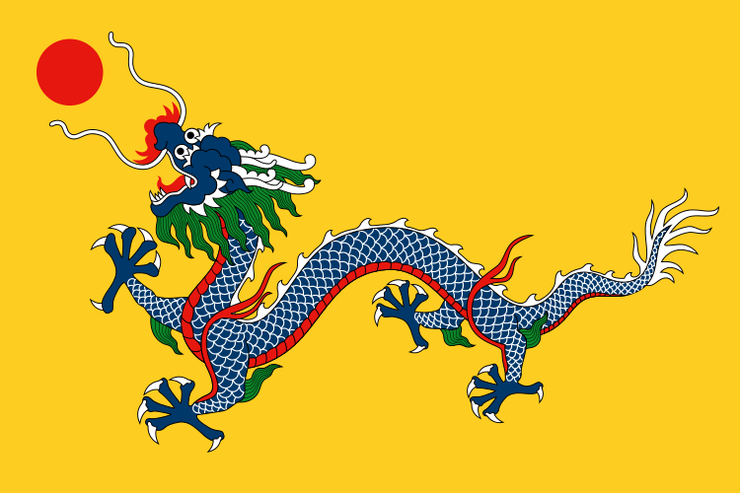 봉금지대
청나라
병자호란 뒤
봉금지대 정함
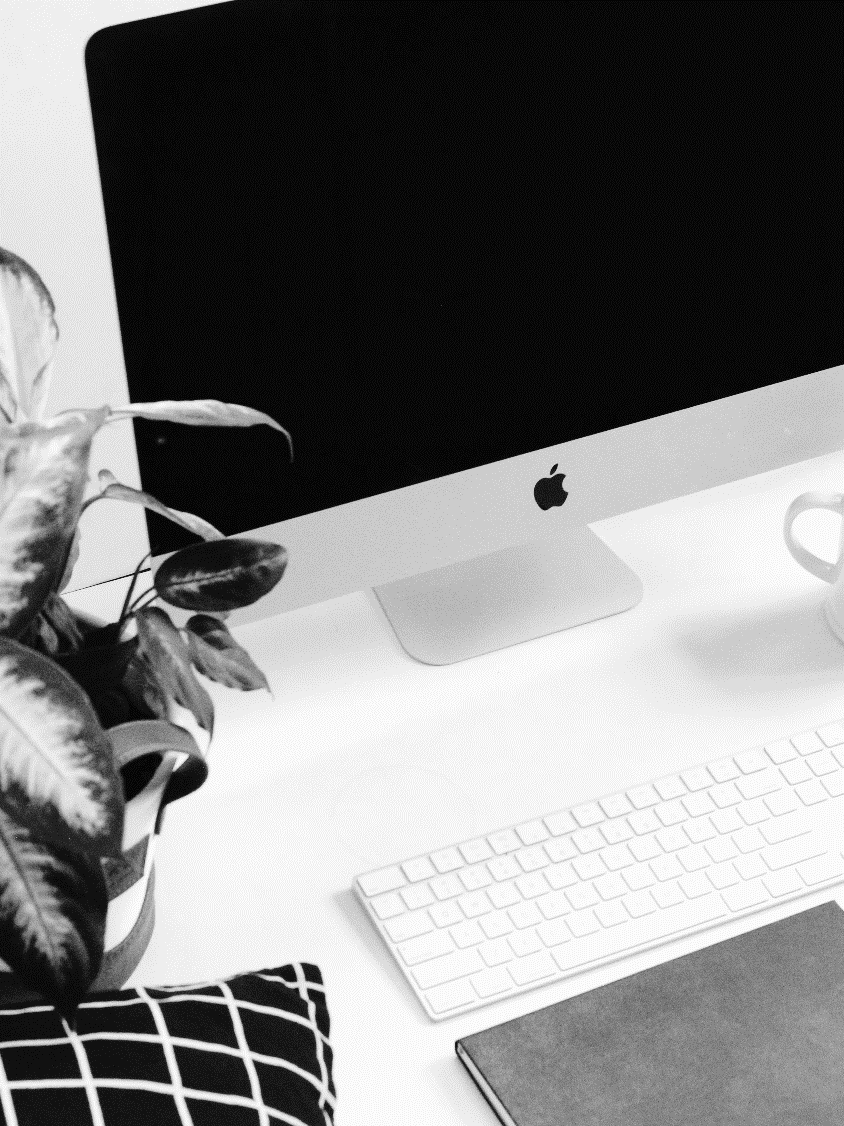 Part 2
백두산정계비
02
백두산정계비
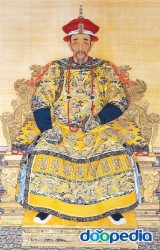 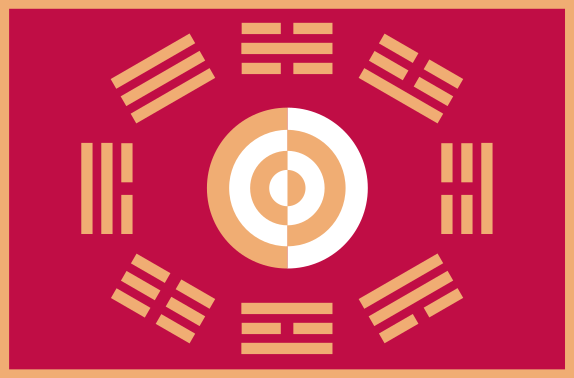 국경 확인 요청
청
강희제
요청 수락
조선
1712년
백두산정계비
1712
국경 확인 작업
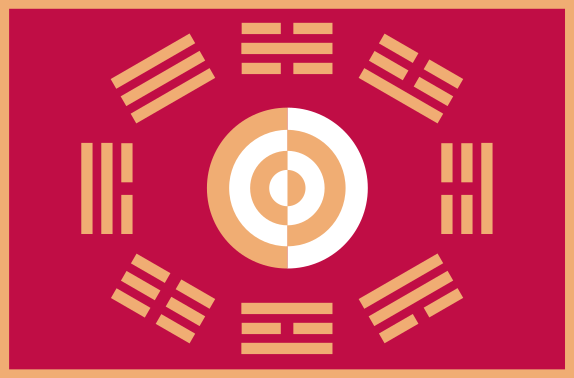 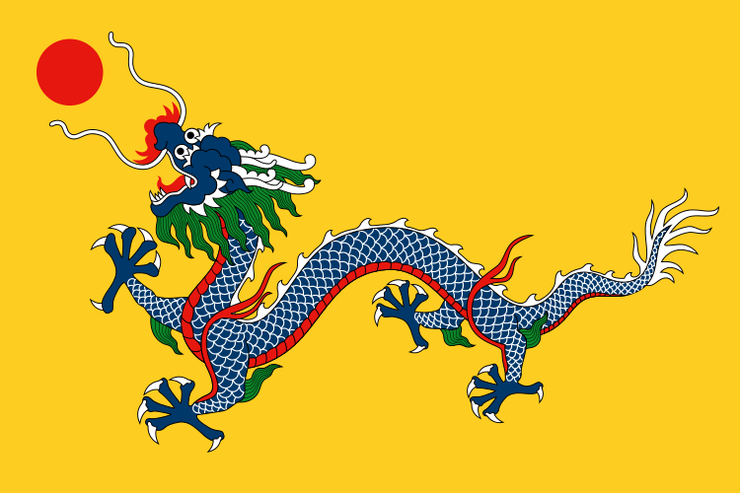 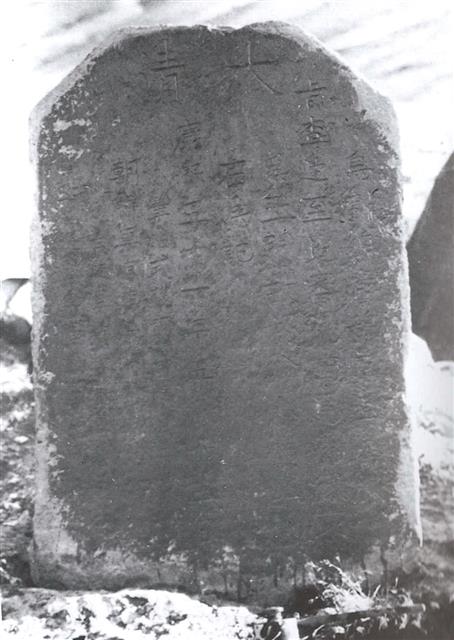 조선
이선부, 박권
청
목극등
백두산정계비 설치
백두산 정계비 내용
서쪽은 압록 동쪽은 토문
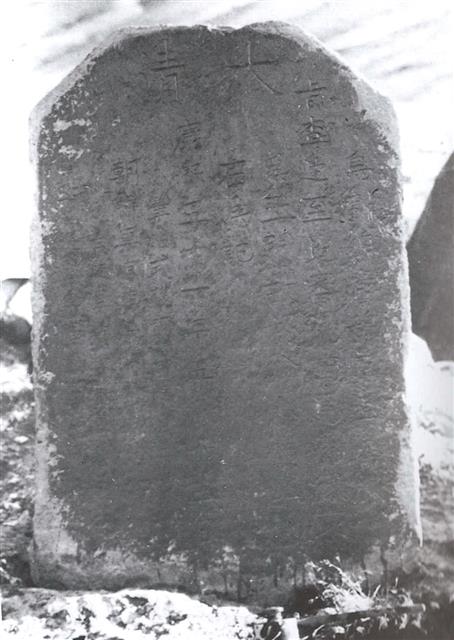 청 조선
토문 해석 갈등
토문 해석
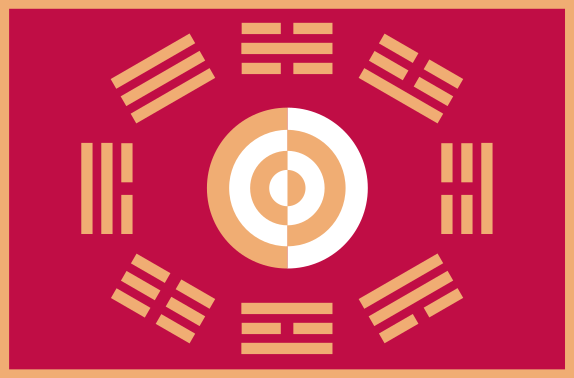 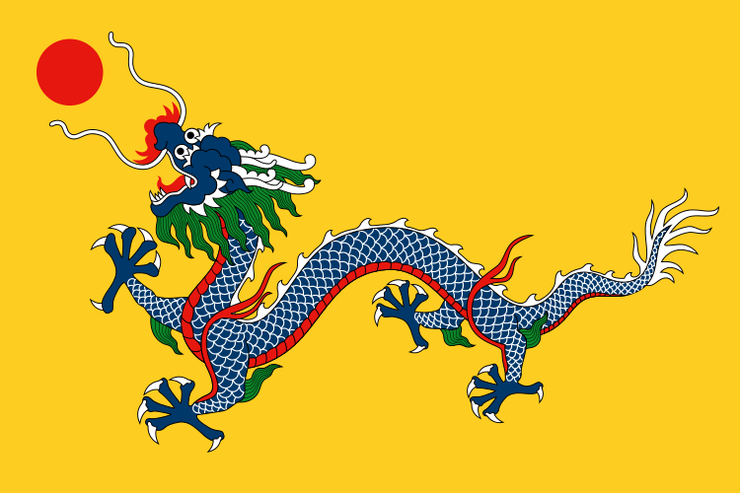 조선

송화강의 지류로 인식
청

두만강으로 인식
갈등발생
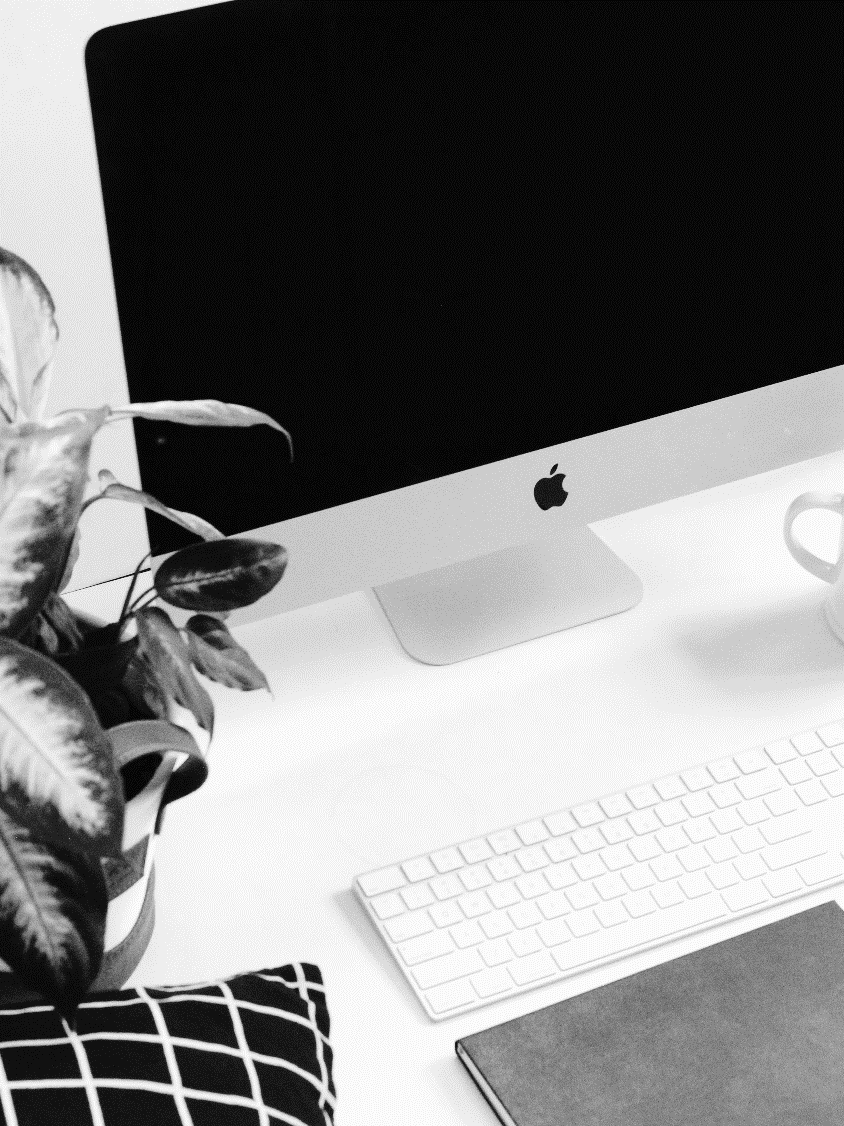 Part 3
간도의 역사
03
간도지역 갈등발생
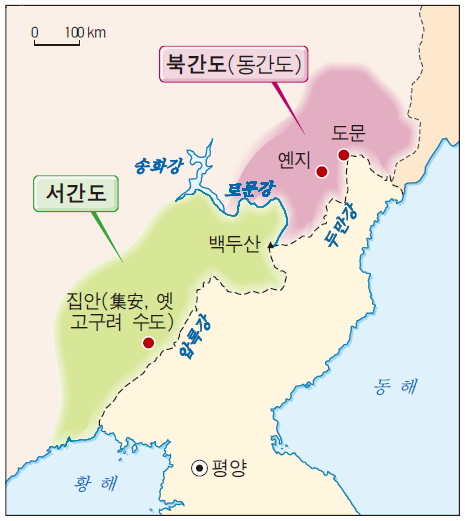 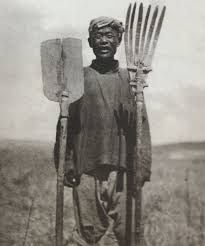 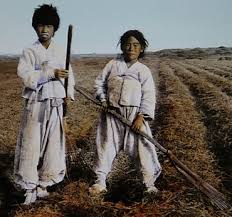 19세기 말
봉금지역 해체
조선인, 청인 마찰
조선 농민
청나라 농민
감계회담
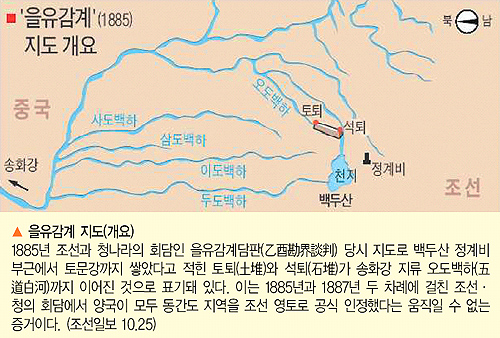 을유 (1885)
정해 (1887)
회담 합의 결렬
간도 관리사
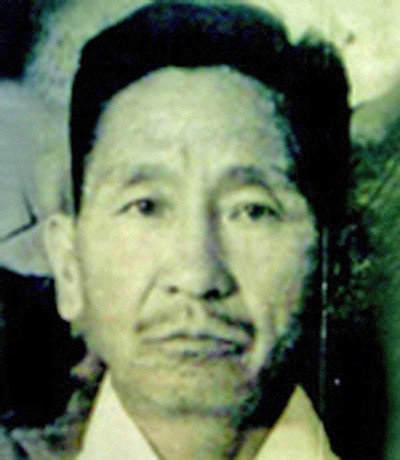 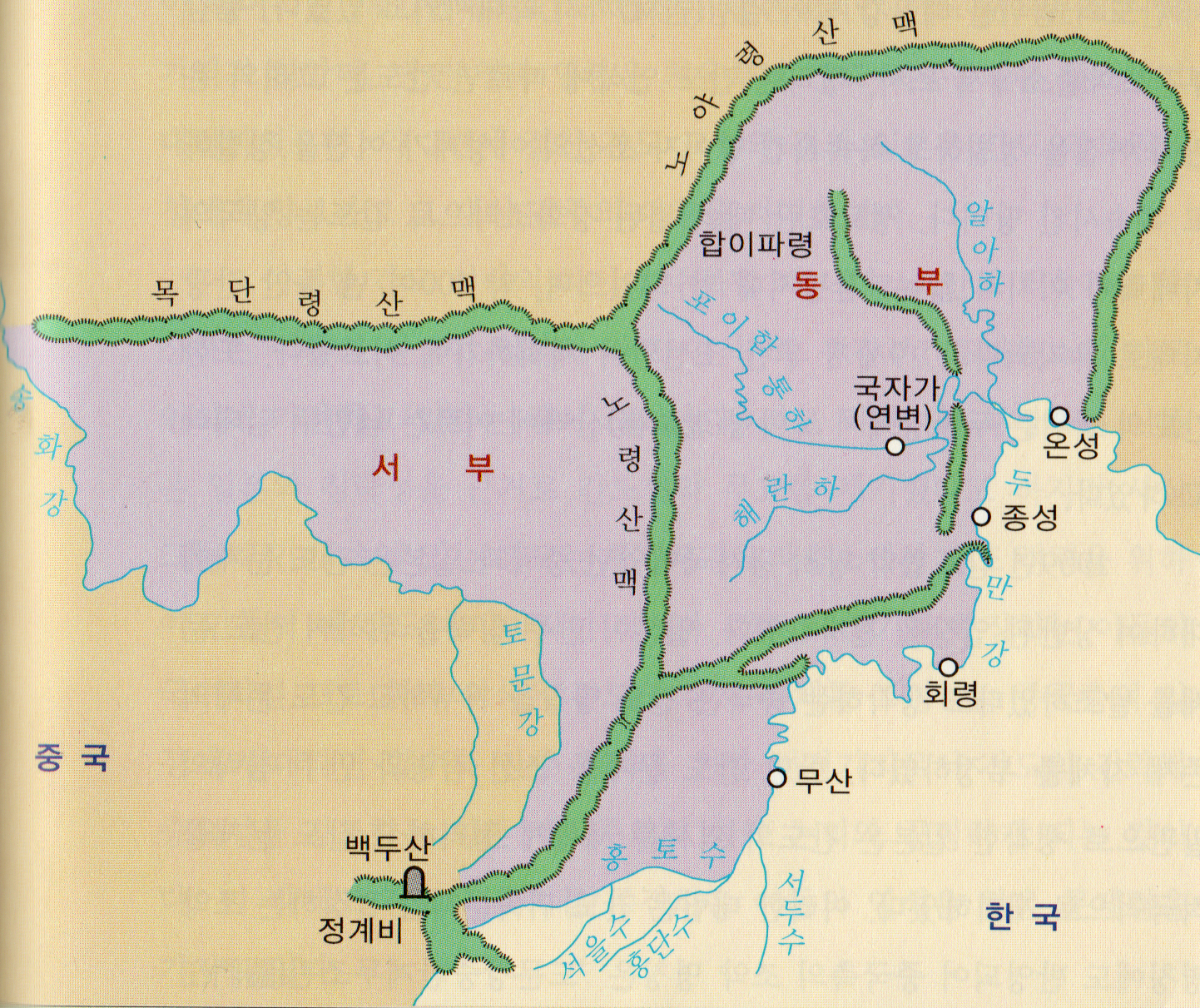 간도
파견
1903년
이범윤
조선인 보호목적
정미조약
한,일
1907년 7월 24일 체결
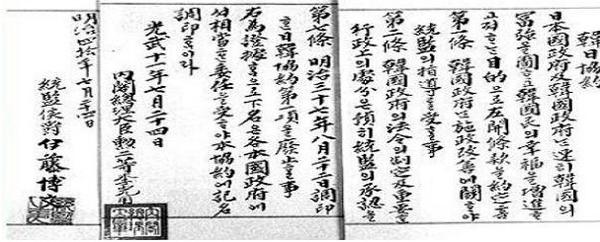 일제 
대한제국의 행정, 사법 등 모든 권한 행사
간도 관할
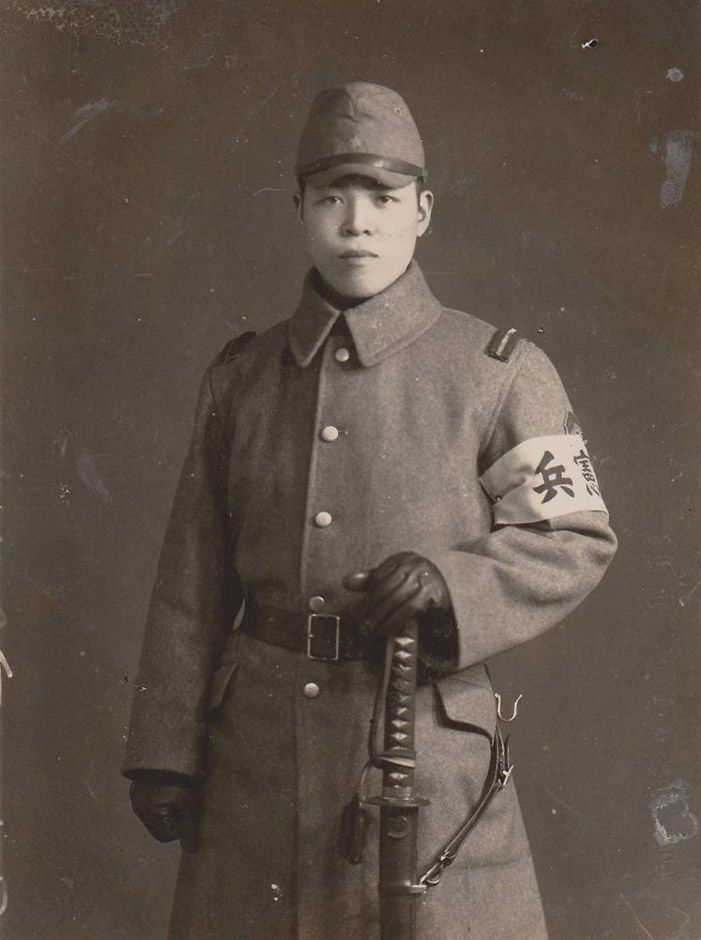 1907년 8월 18일

헌병, 경찰 배치
일본 간도 직접 관할
만주국
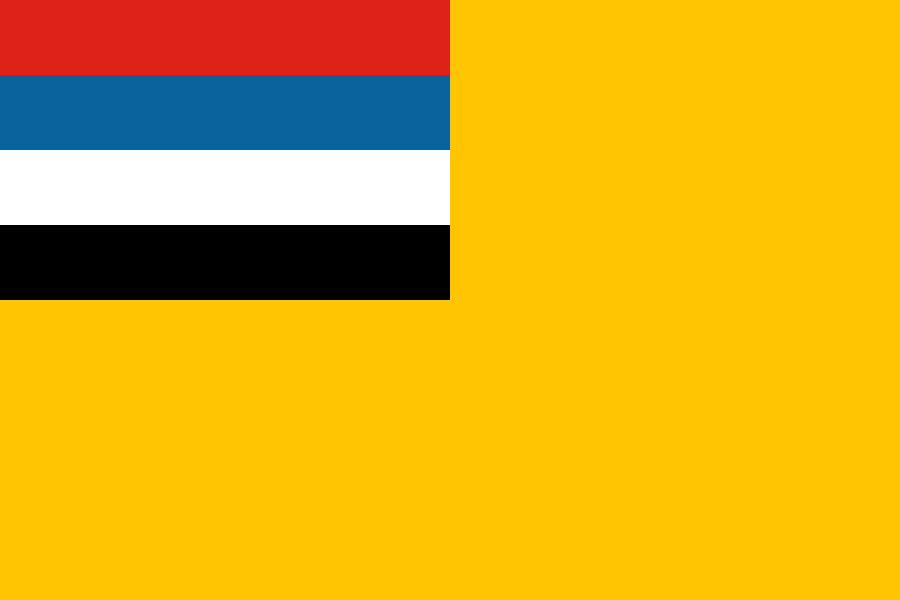 1931년
일본 괴뢰국가 만주국 설치
간도성에 간도 편입
한민족 최초 벼농사
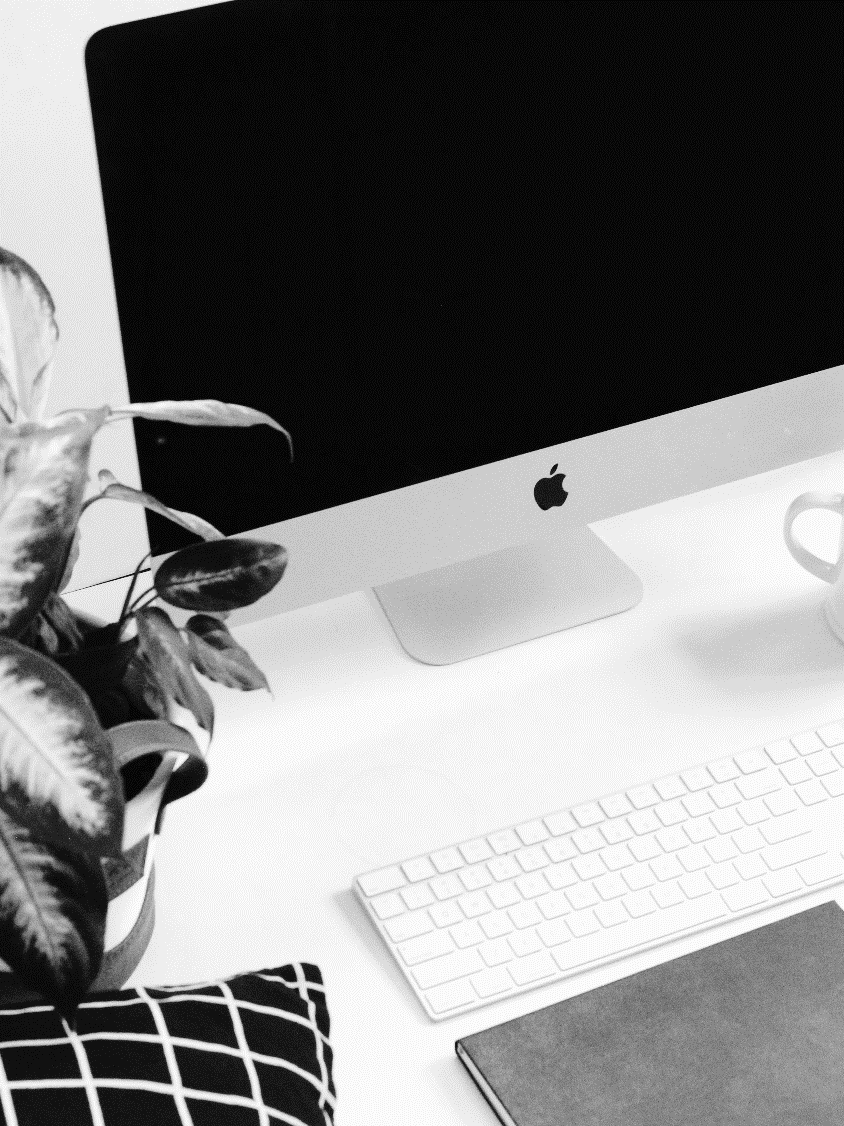 Part 4
간도협약
04
간도협약
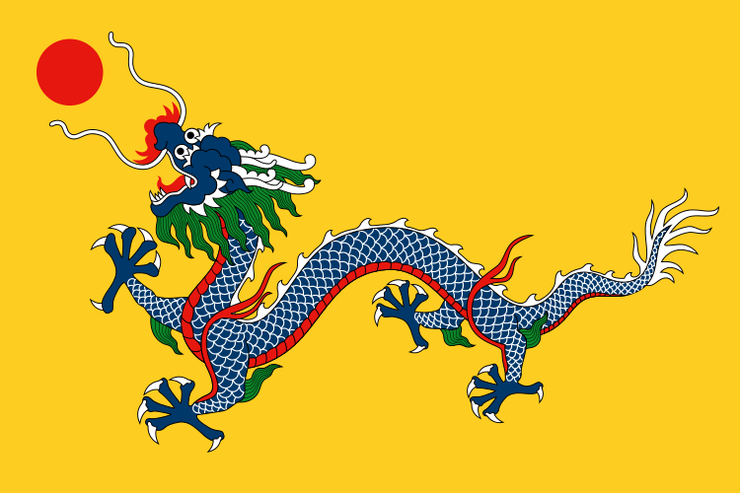 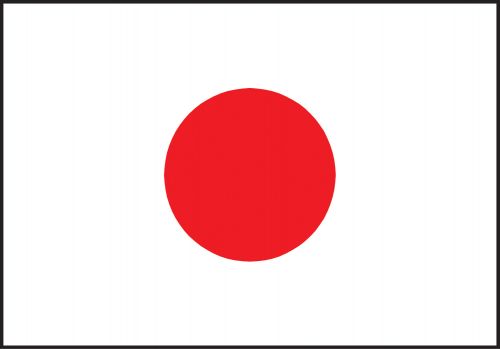 1909년 9월 4일
한,청 국경 조약
청나라
일본
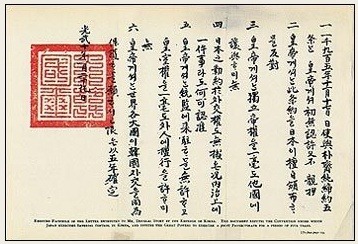 간도협약
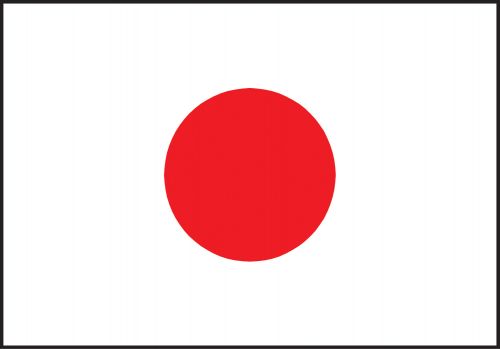 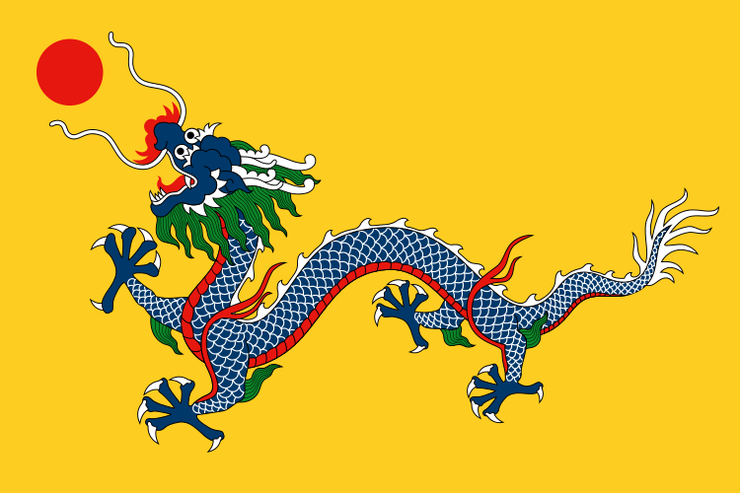 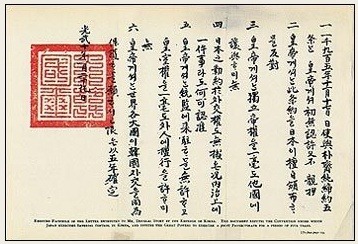 일본
철도 부설권 
탄광개발권
획득
청
간도획득
간도협약
일본이 간도협약을 한 이유
1905년
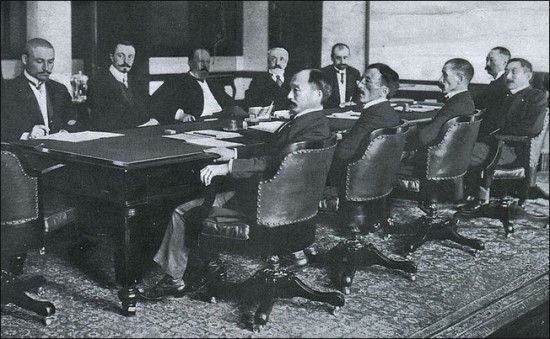 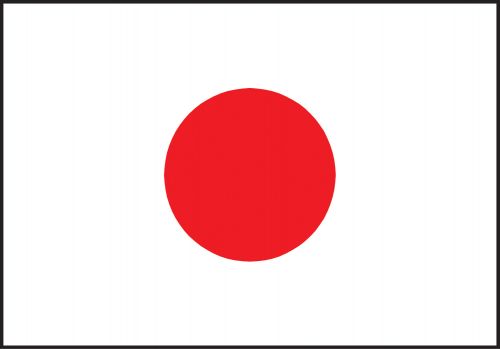 일본 철도부설권 획득

하지만 청의 동의 필요
포츠머스 조약
러시아, 일본
한민족 최초 벼농사
이런 이유로 간도협약 체결